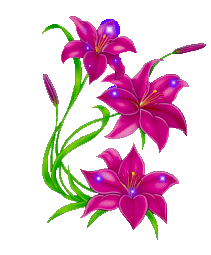 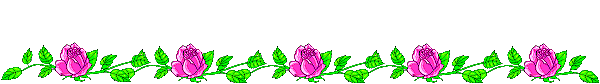 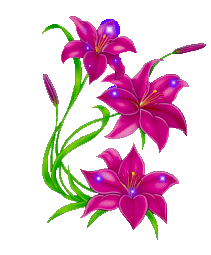 TẬP LÀM VĂN- TUẦN 2 - TIẾT 1
NĂM HỌC 2019 - 2020
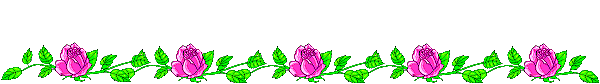 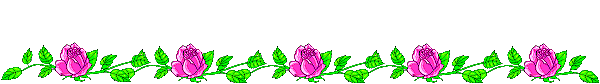 Kể lại hành động 
của nhân vật
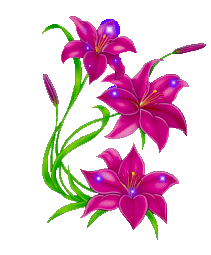 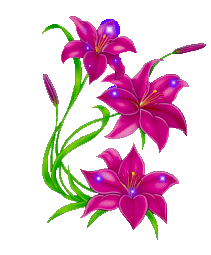 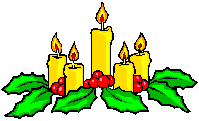 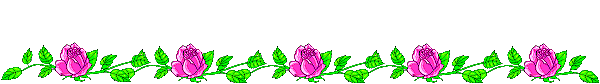 Kiểm tra bài cũ :
Trả lời các câu hỏi sau:
1) Thế nào là kể chuyện ?
2) Nhân vật trong truyện có thể là những ai?
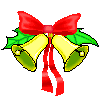 Tập làm văn
Kể lại hành động 
của nhân vật
I. Nhận xét.
II. Ghi nhớ - Sách giáo khoa trang 21.
III. Luyện tập
I. Nhận xét
Đọc truyện “ Bài văn bị điểm không ” và trả lời các câu hỏi sau:
1) Ghi lại vắn tắt những hành động của cậu bé bị điểm không trong truyện.  Theo em, mỗi hành động của cậu bé nói lên điều gì?
   2) Các hành động nói trên được kể theo thứ tự như thế nào?
Giờ 
làm bài : 
  
- Giờ 
trả bài :
  
- Lúc 
ra về  :
Không làm bài, nộp giấy trắng cho cô
Cậu bé lặng thinh. Cô giáo hỏi, cậu xúc động, tủi thân vì không có cha
Cậu bé khóc khi bạn hỏi
Theo em, mỗi hành động của cậu bé nói lên điều gì?
Mỗi hành động của cậu bé cho thấy cậu bé rất thương người cha đã hi sinh vì Tổ Quốc
Các hành động nói trên được kể theo thứ tự như thế nào?
Hành động xảy ra trước thì kể trước, hành động xảy ra sau thì kể sau
II. Ghi nhớ:
Khi kể chuyện, cần chú ý:
Chọn kể những hành động tiêu biểu của nhân vật.
2. Thông thường, nếu hành động nào xảy ra trước thì kể trước, xảy ra sau thì kể sau.
III. Luyện tập :
      Chim Sẻ và chim Chích là đôi bạn thân nhưng tính tình khác nhau. Chích sởi lởi,hay giúp bạn. Còn Sẻ thì đôi khi bụng dạ hẹp hòi. Dưới đây là một số hành động của hai nhân vật ấy trong câu chuyện Bài học quý. Em hãy điền tên nhân vật Chích hoặc Sẻ vào trước hành động hợp và sắp xếp các hành động ấy thành một câu chuyện :
1
Sẻ
1.Một hôm,….. được bà gửi cho một hộp hạt kê.
      2.Thế là hằng ngày…….nằm trong tổ ăn hạt kê một mình.
      3. ……. đi kiếm mồi, tìm được những hạt kê ngon lành ấy.
      4.Khi ăn hết, ……bèn quẳng chiếc hộp đi.
      5……….không muốn chia cho ……….cùng ăn.
Sẻ
3
Chích
6
Sẻ
4
Sẻ
2
Chích
7
Chích
6……….bèn gói cẩn thận những hạt kê còn sót lại vào một chiếc lá, rồi đi tìm người bạn thân của mình.
     7.Gió đưa những hạt kê còn sót lại trong hộp bay xa.
     8…………vui vẻ đưa cho … .một nửa.
     9……….ngượng nghịu nhận quà của ………..và tự nhủ:”………..đã cho mình một bài học quý về tình bạn.”
5
Chích
Sẻ
8
Sẻ
9
Chích
Chích
1
1.Một hôm,….. được bà gửi cho một hộp hạt kê.
      2.Thế là hằng ngày…….nằm trong tổ ăn hạt kê một mình.
      3. ……. đi kiếm mồi, tìm được những hạt kê 
        ngon lành ấy.
      4.Khi ăn hết, ……bèn quẳng chiếc hộp đi.
      5……….không muốn chia cho ……….cùng ăn.
      6……….bèn gói cẩn thận những hạt kê còn sót lại vào một chiếc lá, rồi đi tìm người bạn thân của mình.
     7.Gió đưa những hạt kê còn sót lại trong hộp bay xa.
     8…………vui vẻ đưa cho ………….một nửa.
     9……….ngượng nghịu nhận quà của ………..và tự nhủ:”………..đã cho mình một bài học quý về tình bạn.”
Sẻ
Sẻ
3
6
Chích
4
Sẻ
2
Chích
Sẻ
Chích
7
5
Chích
Sẻ
8
Sẻ
Chích
9
Chích
1.Một hôm,….. được bà gửi cho một hộp hạt kê.
5……….không muốn chia cho ……….cùng ăn.
2.Thế là hằng ngày…….nằm trong tổ ăn hạt kê một mình.
4.Khi ăn hết, ……bèn quẳng chiếc hộp đi.
7.Gió đưa những hạt kê còn sót lại trong hộp bay xa.
3. …….  đi kiếm mồi, tìm được những hạt kê ngon lành ấy.
6……….bèn gói cẩn thận những hạt kê còn sót lại vào một chiếc lá, rồi đi tìm người bạn thân của mình.
8…………vui vẻ đưa cho ………….một nửa.
9……….ngượng nghịu nhận quà của ………..và tự nhủ:”………..đã cho mình một bài học quý về tình bạn.”
Sẻ
Sẻ
Chích
Sẻ
Sẻ
Chích
Chích
Chích
Sẻ
Chích
Sẻ
Chích
Ai nhanh – Ai đúng?
Chọn từ thích hợp điền vào chỗ chấm
Khi kể chuyện cần chú ý :
  - Chọn kể những …………… tiêu biểu của nhân vật.
  - Thông thường, nếu hành động nào xảy ra trước thì
……………,.hành động ……........sau thì kể sau.
hành động
kể trước
xảy ra